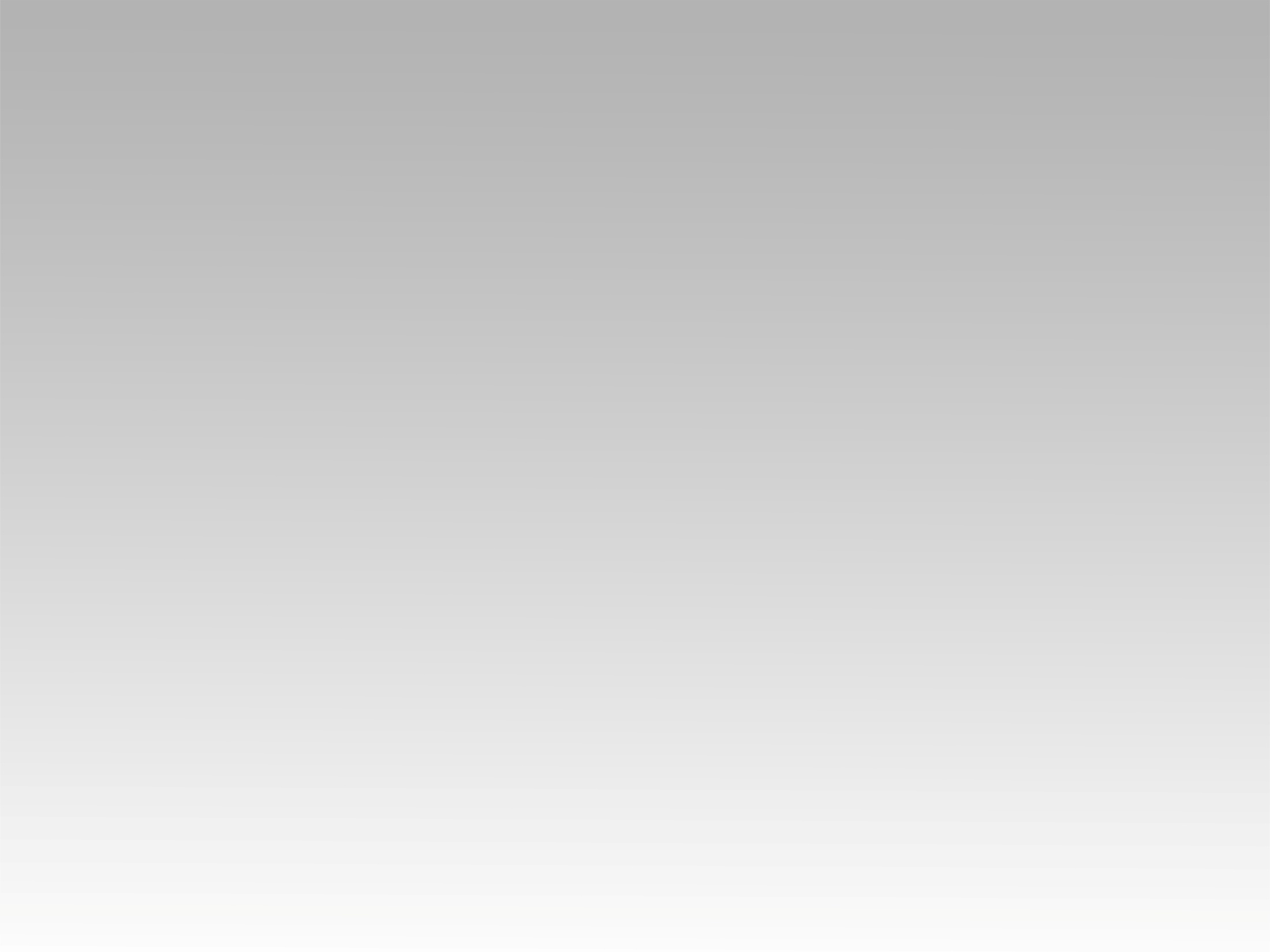 تـرنيــمة
الرب هو الملك القدير
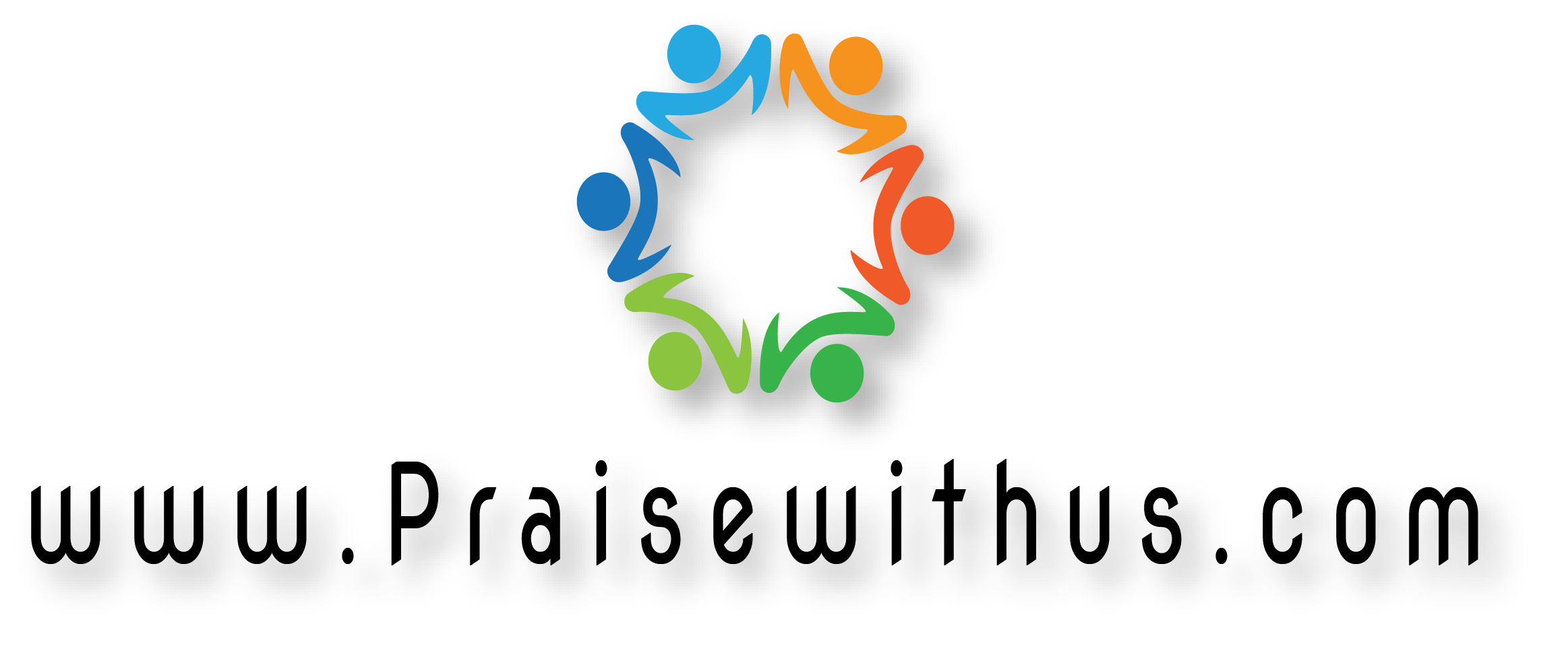 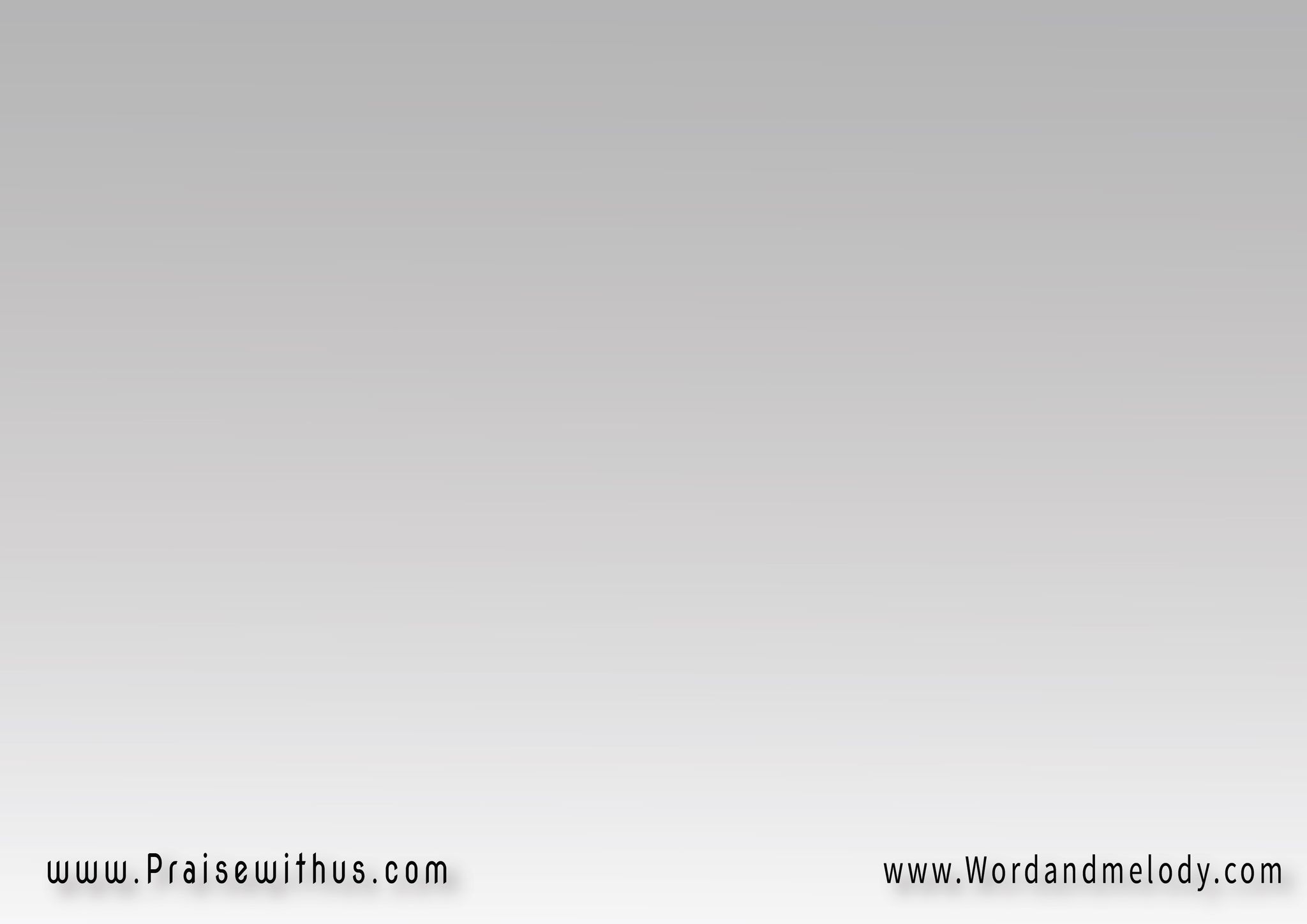 القرار: 
(الرب هـــو الملك القَدير)2
سيسمع صوته بسلطان كلمته  
الرب هو الملك القدير
سيعلن صوت الرب المجيد وتمتلي قلوبنا بالتّسبيح
هيا معا إلى جبل الرب 
سنرى مجده وقوتَه
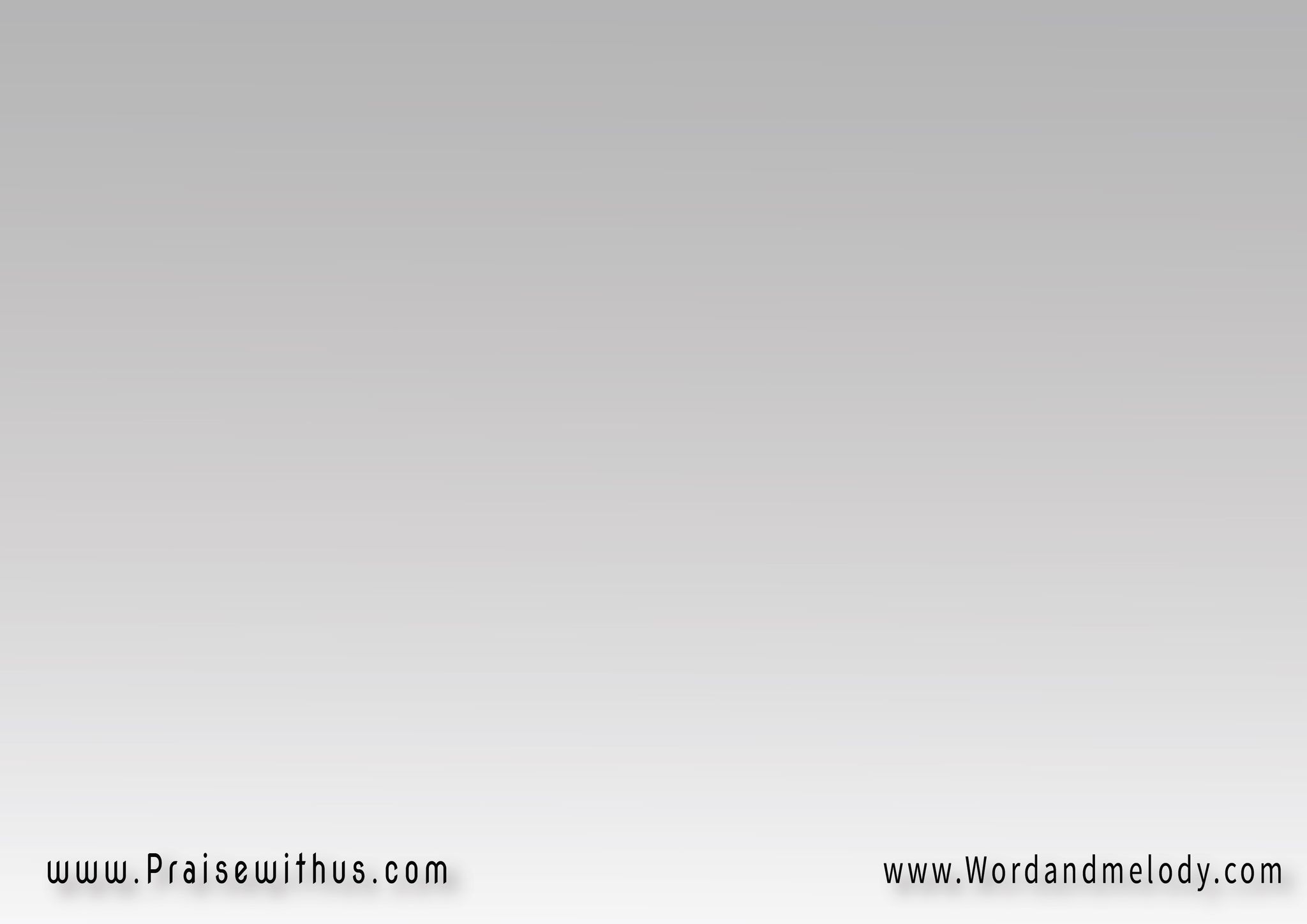 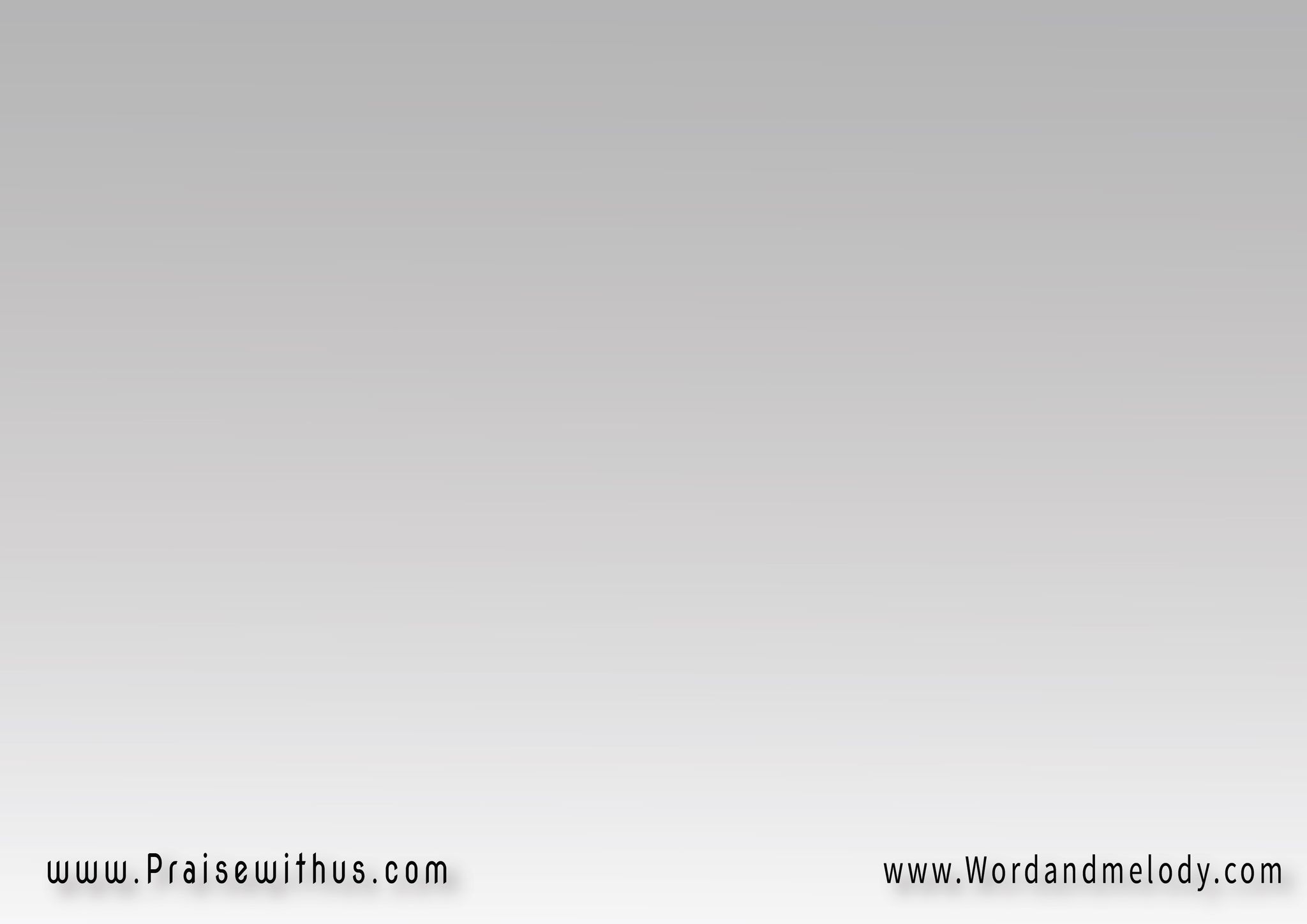 القرار: 
(الرب هـــو الملك القَدير)2
سيسمع صوته بسلطان كلمته  
الرب هو الملك القدير
سيفتح عيون العميانكذلك ستسمع الأذانسيقفز الأعرج وسيطفر كالأيلستنطق الألسنة بالتسبيح
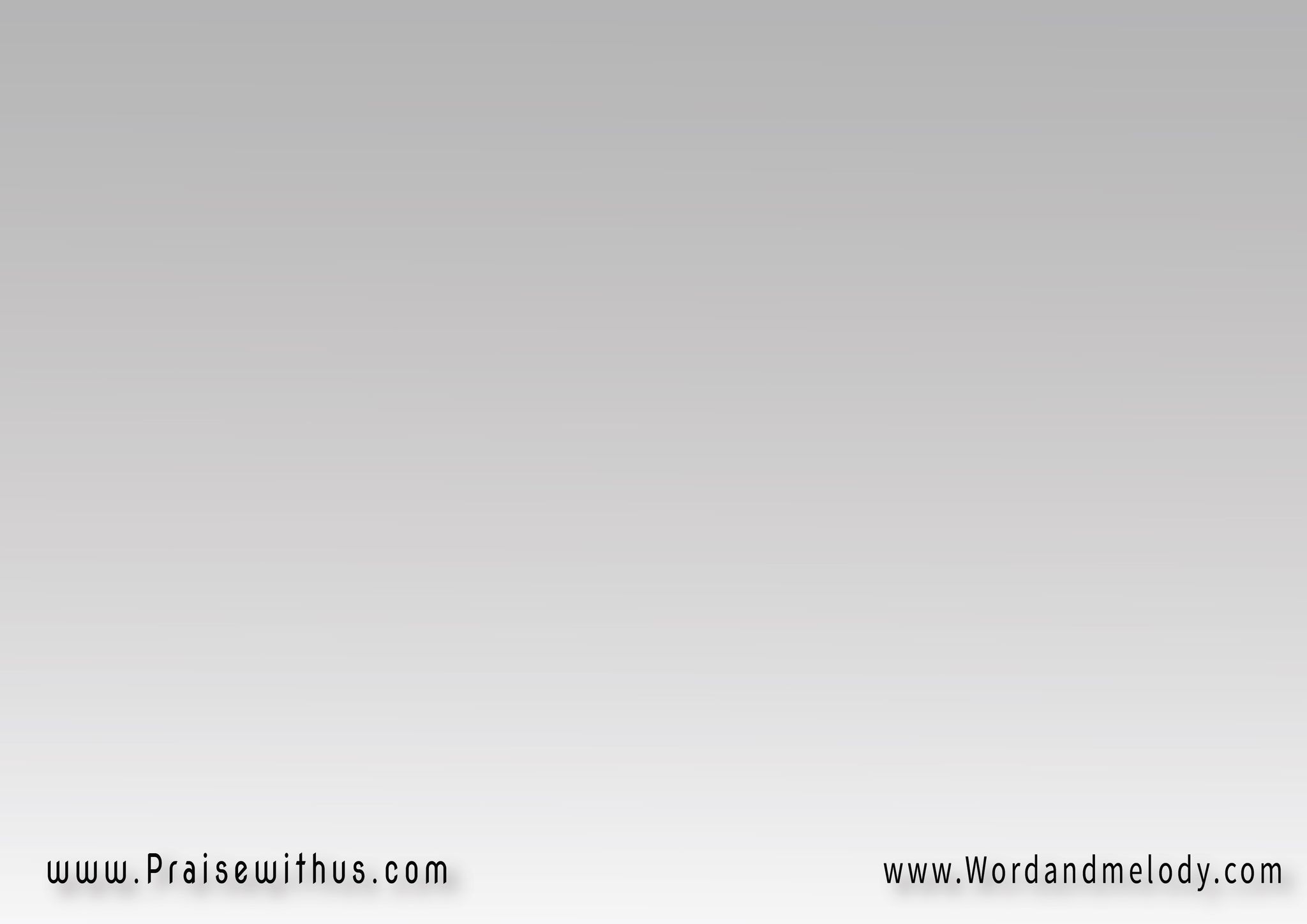 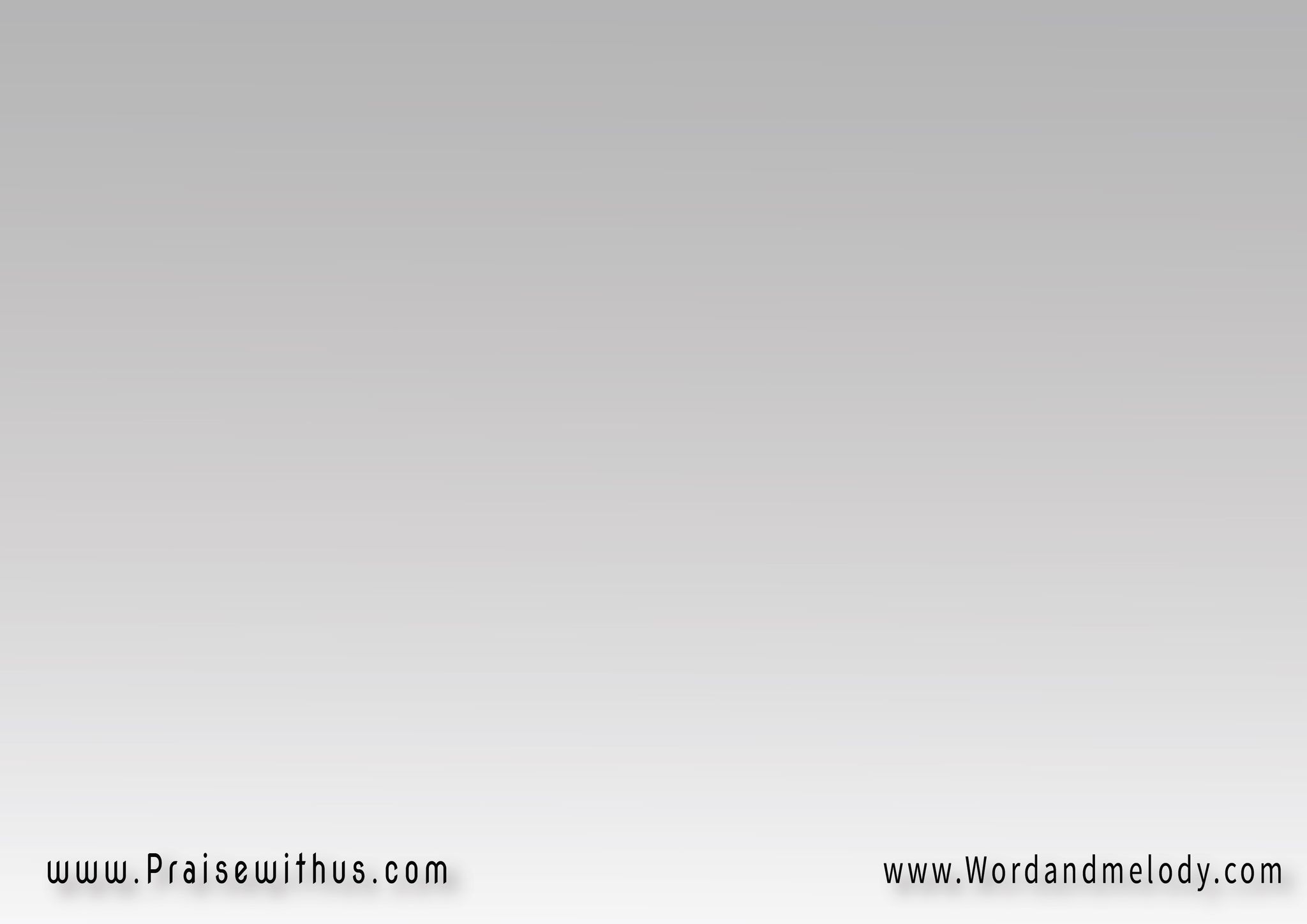 القرار: 
(الرب هـــو الملك القَدير)2
سيسمع صوته بسلطان كلمته  
الرب هو الملك القدير
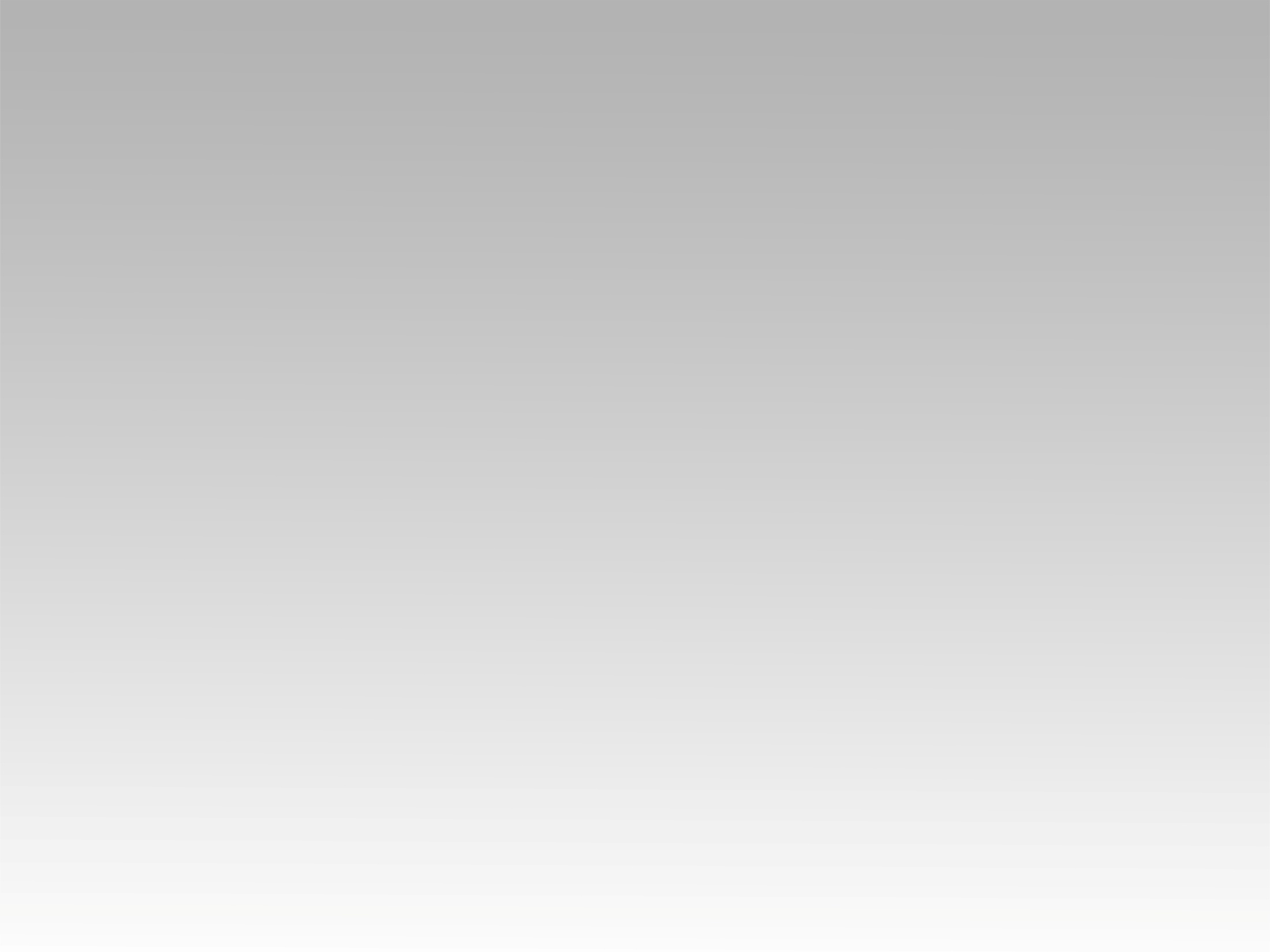 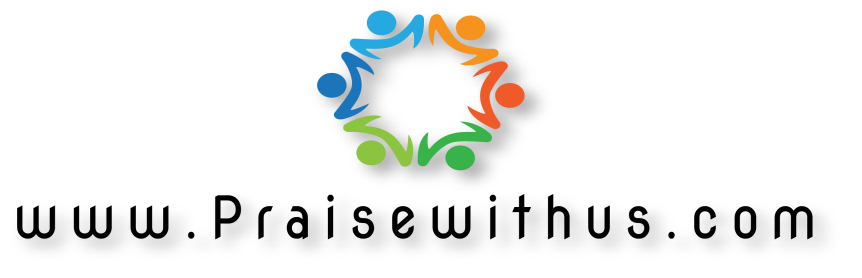